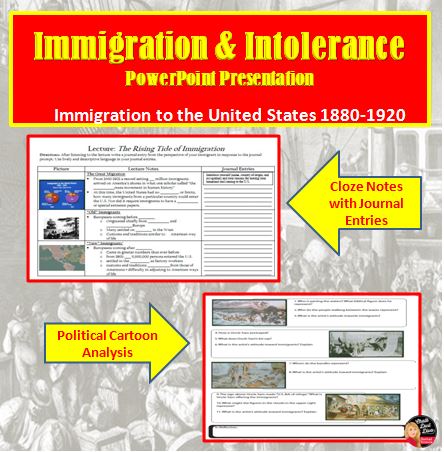 Lecture: Immigration & Intolerance
Immigration to the United States 1880-1920
(animate the slide SlideShow > From Current Slide)
Immigration Preview Activity
Pair Share: What is one principle or ideal that can be extracted from the following quotes?
Quote Set 1: 
We hold these truths to be self-evident, that all men are created equal.
Thomas Jefferson, in the Declaration of Independence, 1776

Four score and seven years ago our fathers brought forth…a new nation conceived in liberty and dedicated to the proposition that all men are created equal.
Abraham Lincoln, in the Gettysburg Address, 1863
Quote Set 2
“America is a land of wonders, in which everything is in constant motion and every changes seem an improvement”  
-Alexis de Tocqueville, 1835

“We are the pioneers of the world; the advance guard sent though the wilderness of the untried things to break a new path in the New World that is ours”   
-Herman Melville, 1852

Pair Share: What is one principle or ideal that can be extracted from the quotes above?
Quote Set 3
“America is a land of unlimited possibilities.” 
Ludwig Max Goldberger, 1903

“ What then is the American…here individuals of all nations are melted into a new race of men, whose labors and prosperity will one day cause great changes in the world”  
-J. Hector St. John Crevecoeur, 1782

Pair Share: What is one principle or ideal that can be extracted from the quotes above?
Quote Set 4
“ The preservation of the sacred fire of liberty…[is] entrusted to the hands of the American people”  
-George Washington, 1789

“ My country ‘tis of thee; Sweet land of liberty; Of thee I sing. Land where my Fathers died; Land of the pilgrims pride; from every mountain side, let freedom ring.”  
Lyrics to “My Country ‘Tis of Thee” by Samuel Francis Smith, circa 1900              

Pair Share: What is one principle or ideal that can be extracted from the quotes above?
Essential Question
Keep these principles in mind as you think about the mini-project question:
To what degree should we be proud or ashamed of American Society and government between 1890 and 1920?
Objective
Students will be able to analyze the “push” and “pull” factors for immigration at the turn of the century and the American reaction to it by completing diary entries.
Film Clip:  Growth, Cities, and Immigration
Questions
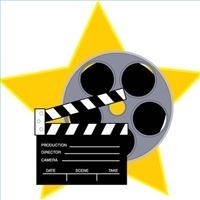 Where did most “new immigrants” come from? 
What cities did most new immigrants move to? 
What were some reasons they came to America? 
What were examples of intolerance against immigrants?
https://www.youtube.com/watch?v=RRhjqqe750A
[Speaker Notes: YouTube video clip: https://www.youtube.com/watch?v=RRhjqqe750A]
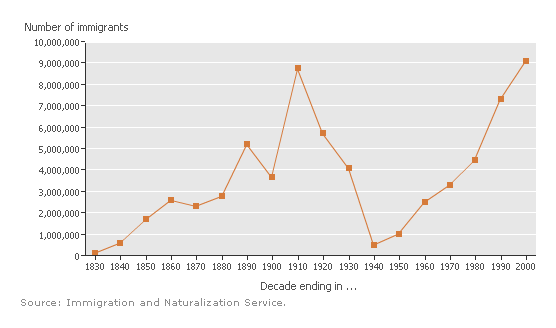 What does this 
graph show?

2. What were the 
Reasons for increased 
immigration from
1830-1910?

3. What could be the 
Reasons for the rapid 
decline of immigration
between 1910-1940?

4. What could be the 
reasons
for increased 
immigration after 1940?
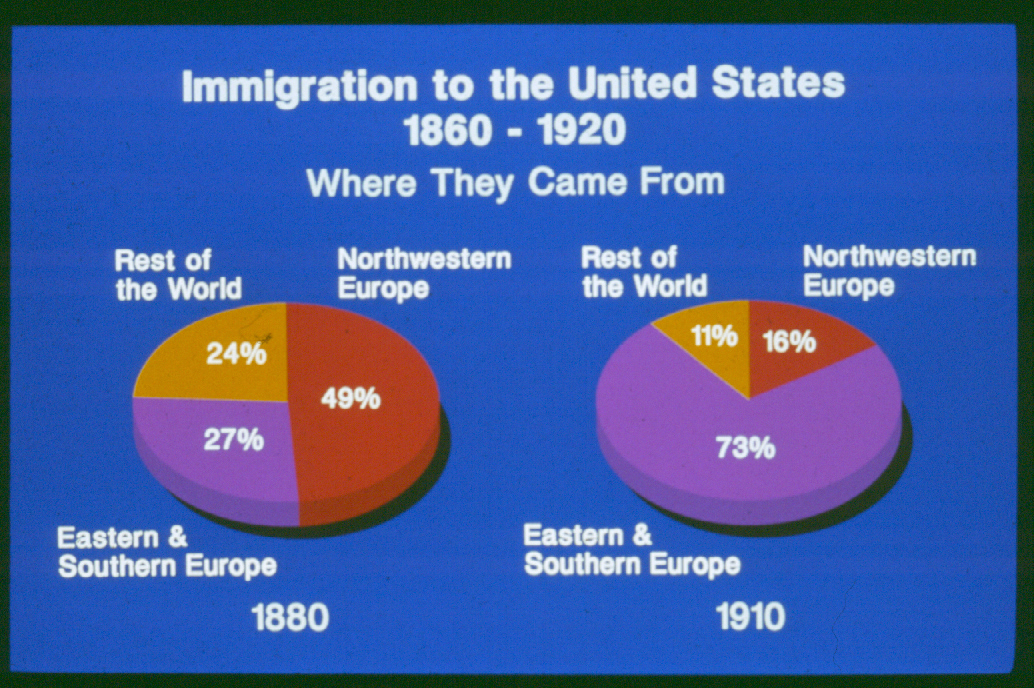 Europe: Late 1800’s
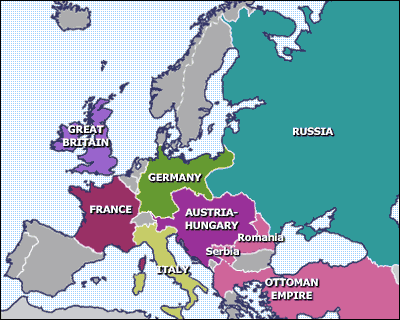 Directions
As you reads through the presentation, complete your CLOZE notes on the left-side of your worksheet
The Great Migration
From 1880-1921 a record setting 23 million immigrants arrived on America’s shores in what one scholar called “the largest mass movement in human history
At this time, the United States had no quotas, or limits, how many immigrants from a particular country could enter the U.S. Nor did it require immigrants to have a passport or special entrance papers.
Old Immigrants
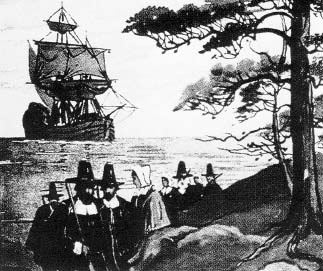 “Old” Immigrants’
Europeans coming before 1890
Originated chiefly from northern 		    and western Europe
Many settled on farms in the West
customs and traditions similar to American way of life
Europe: Late 1800’s
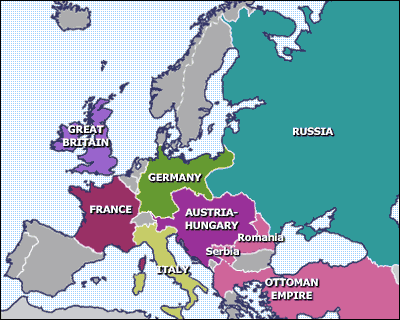 New Immigrants
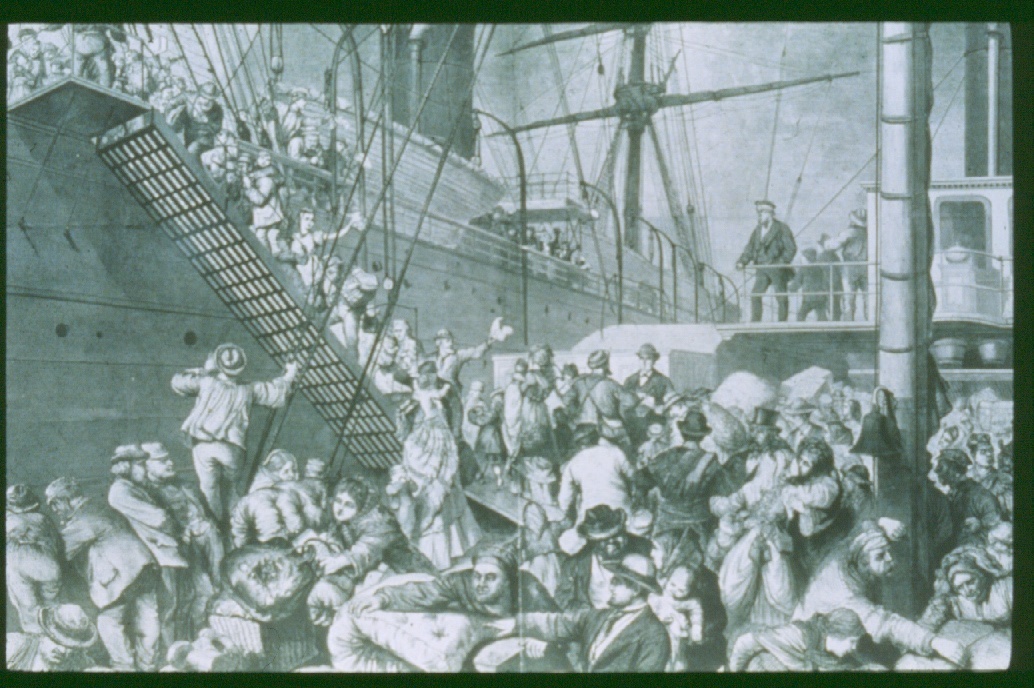 “New” Immigrants
Europeans coming after 1890
Came in greater numbers than ever 	    before
 from 1901-1910 8,800,000 	  	  	  persons entered the U.S.
settled in the cities as factory 	   	    	  workers
customs and traditions different from those of Americans = difficulty in adjusting to American ways of life
Immigration to the United States 1880-1920
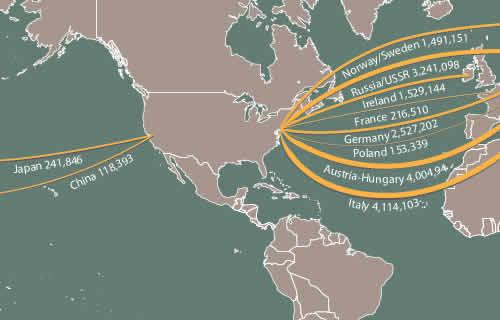 Reasons for Immigration
Push Factors
Pull Factors
Economic
Agricultural based economies declined in Europe
Political
Political and religious persecution.
Social
Increased population = more people completed for few resources
Economic
America = land of opportunity
Political
America = Democracy
Social
America = land of equality
Journal Entry #1
Pretend you are immigrating to the United States at the turn of the century. Introduce yourself (name, country of origin, and occupation) and your reasons for leaving your homeland and coming to the U.S.
Film Clip: The Voyage
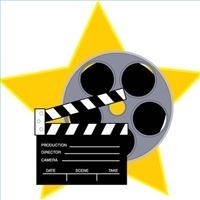 [Speaker Notes: https://www.youtube.com/watch?v=5rredHTyKaQ]
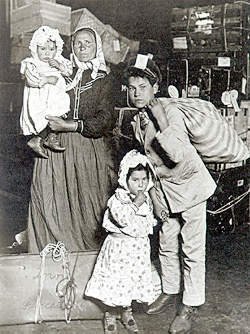 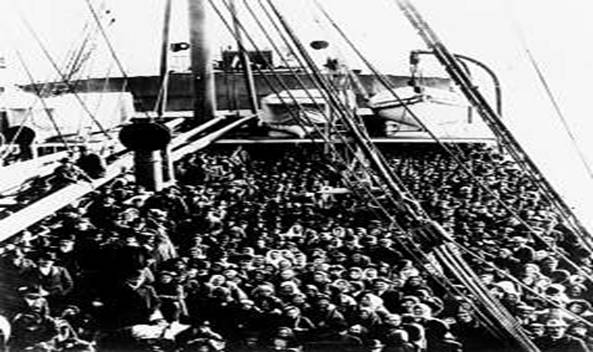 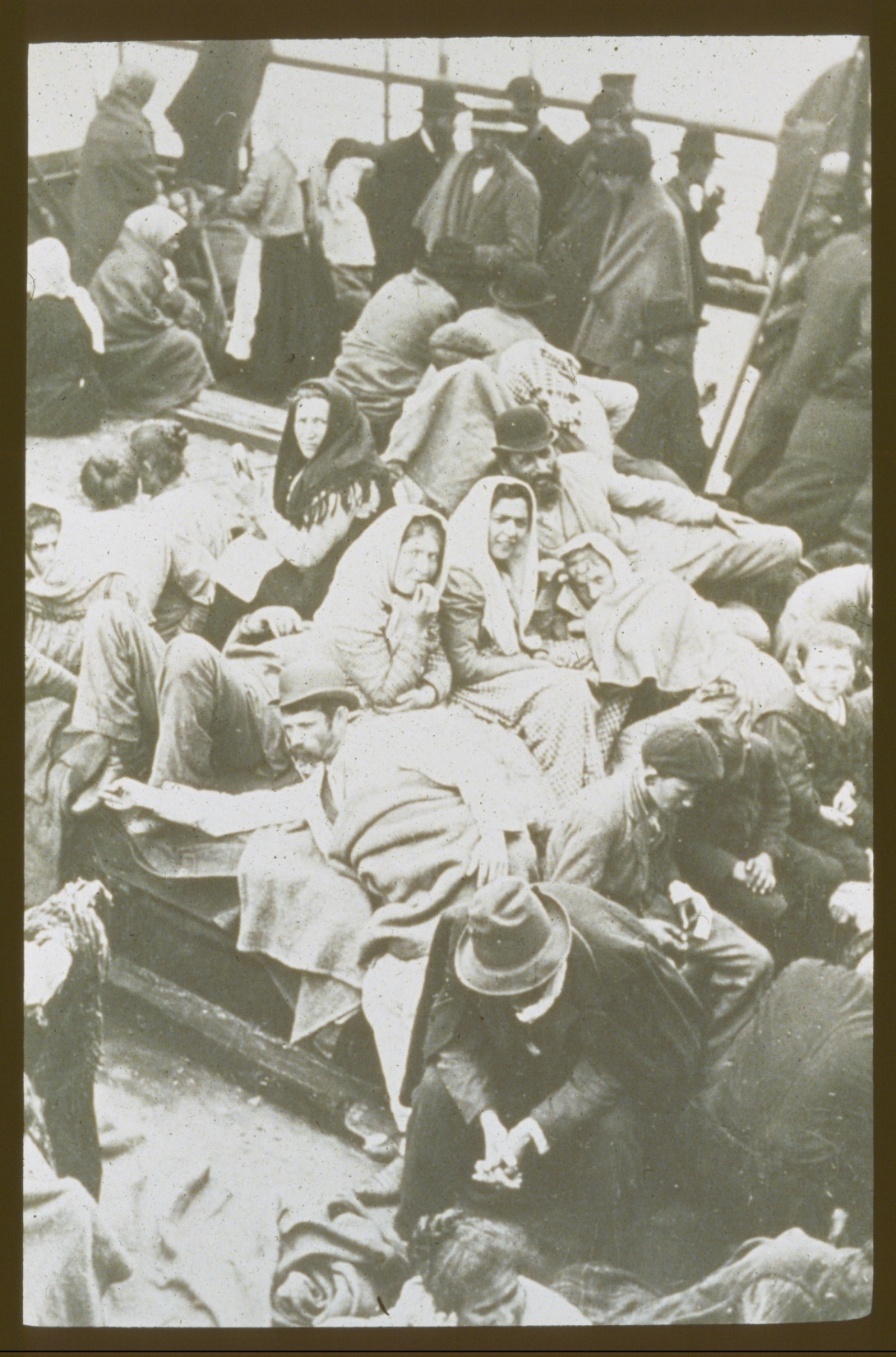 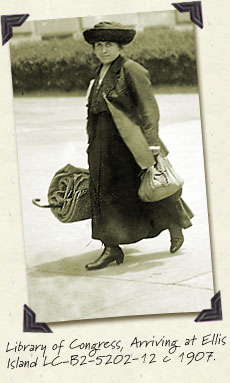 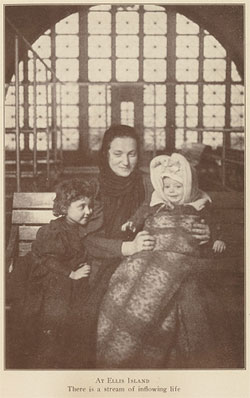 Arrival in America
Ellis Island
75% of immigrants entered at Ellis Island in New York Harbor
Angel Island
Asian immigrants entered at Angel Island in San Francisco
Listen to the interview with an immigrant describing her story about arriving at Ellis Island (animate the slide SlideShow > From Current Slide)
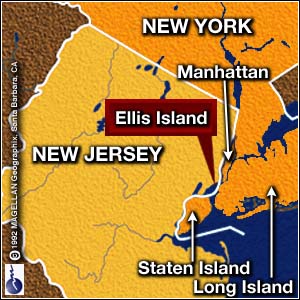 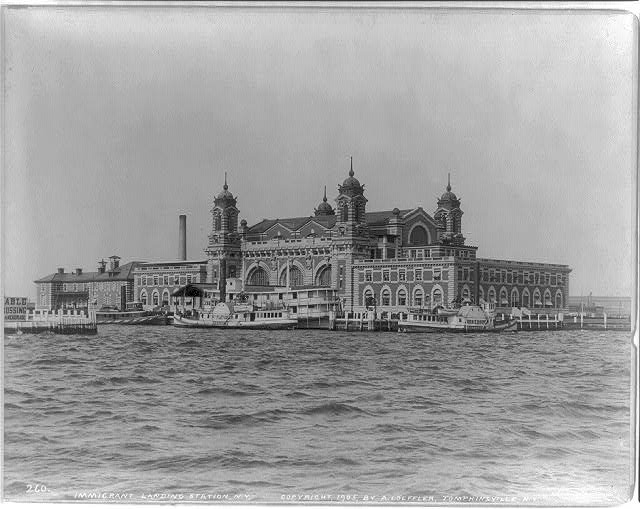 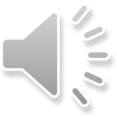 [Speaker Notes: Play sound clip: Ellis Island Voice 1 (double-click on icon)]
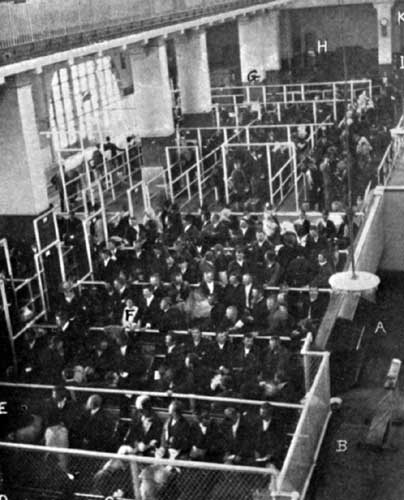 Legal InspectionsListen to an interview with an immigrant about the legal inspections.
(animate the slide SlideShow > From Current Slide)
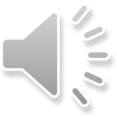 [Speaker Notes: Double-click on sound icon to play interview]
Journal Entry #2
Record your thoughts and feelings about the voyage to America and arriving at Ellis Island. Explain what it was like to be processed through Ellis Island.
Ethnic Enclaves
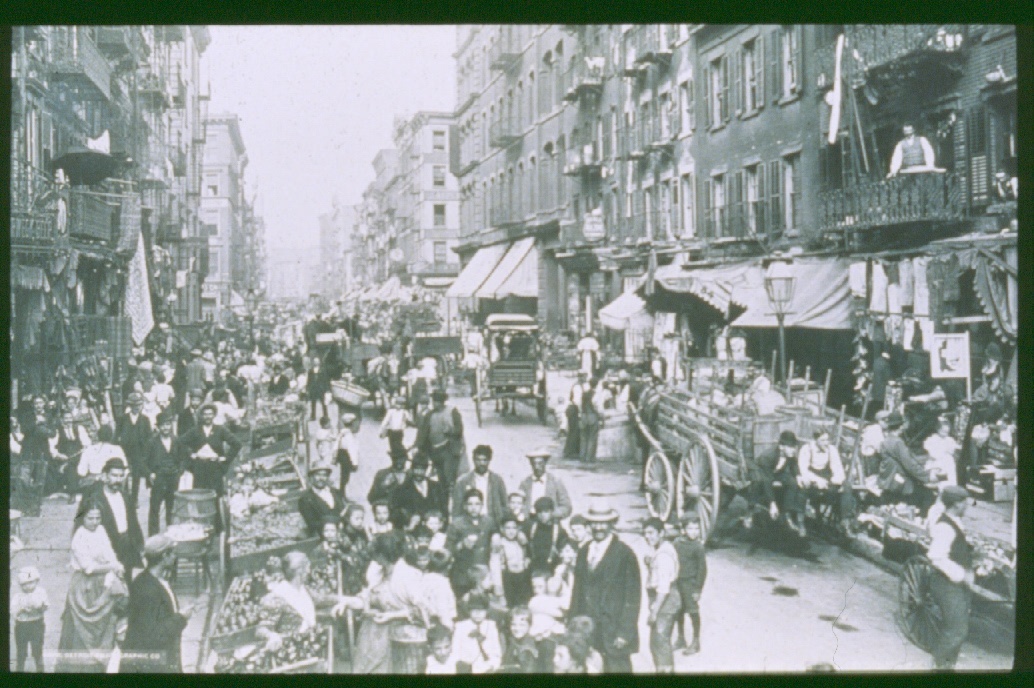 Ethnic Enclaves
About 2/3 of immigrants settled in urban centers: 
New York, Chicago, & Philadelphia. 
By 1920 75% of foreign-born U.S. residents lived in cities.
These enclaves provided immigrants with a sense of community and security
Familiar language, food, religion, customs, etc.
Journal Entry #3
Record your thoughts and feelings about arriving in the place you intend to settle and describe your living conditions.
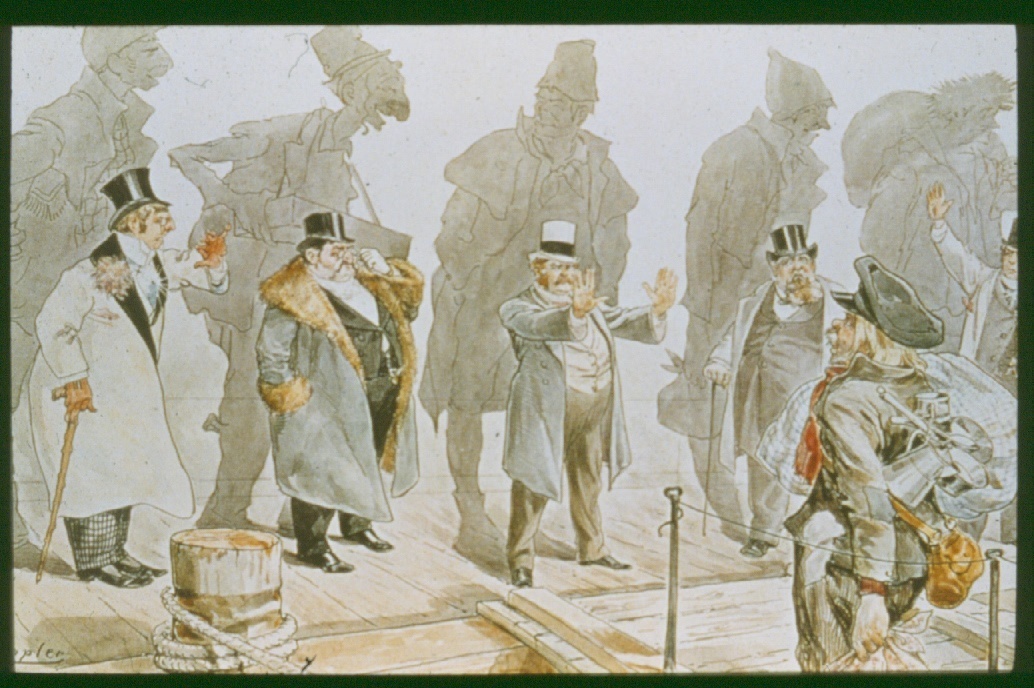 1. Describe what you see in this cartoon.
2. What is ironic about this cartoon?
3. What is the author’s opinion about people who oppose immigration?
American Treatment of Immigrants
American Nativism
Native born felt threatened by “new immigrant”
considered them inferior
Accused immigrants of taking jobs away from “real” Americans
Immigrants were difficult to Americanize
Americanization Movement 
The belief that immigrants should adapt to American way of life as soon as possible.
Early Steps Restricting Immigration
The Chinese Exclusion Act (1882)
lasted until WWII
The Gentlemen’s Agreement (1907)
promise by Japanese government to deny passports to Japanese laborers seeking to migrate to the U.S.
Immigrants and Discrimination
Economically
last to be hired, kept in poorest 	   	    jobs, first to be fired
Socially
confined to ghettos and slums; 	 excluded from better hotels, 			    restaurants, and clubs; and often 	  	    refused admission to institutions of 		    higher learning
Contributions of immigrant groups to America
Cultural
brought their different cultural 	  	    	  heritages (Melting Pot vs. Salad 	  	    	    Bowl)
Economic
Immigrants increased the demand of 	   	 agriculture and industry, thereby further 	encouraged American economic growth
prevented a shortage of labor
Journal Entry #4
Describe the Native-born reaction to you and how it made you feel.
Discussion Question:
To what degree should we be proud or ashamed of American Society and government between 1890 and 1920?
In Reflection:
As you can see, there were varying attitudes towards immigrants.
In examining past attitudes towards immigrants in the United States, do you think that attitudes have changed towards immigrants? Why or why not?